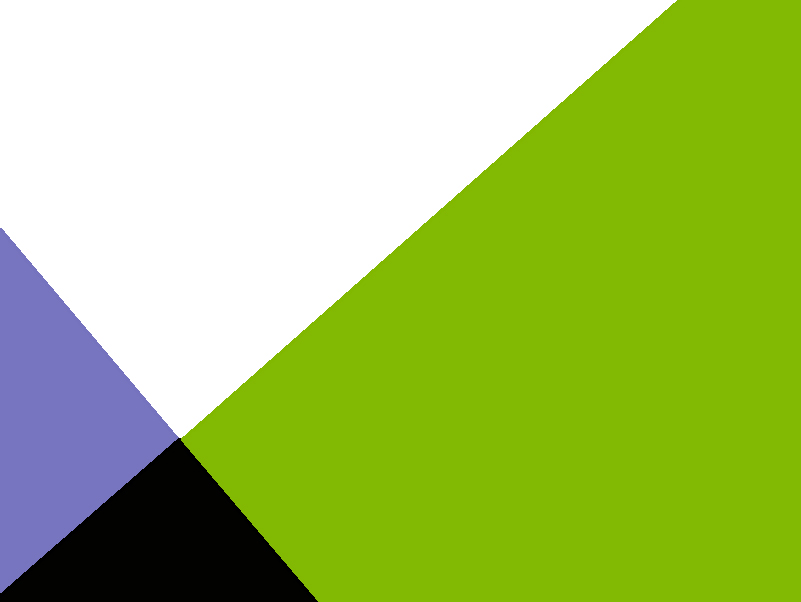 The Accelerated Learning Program
The Community College of Baltimore County
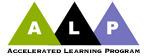 Overview of Presentation
What is ALP?
What do you do in an ALP classroom?
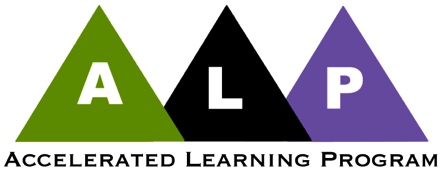 [Speaker Notes: After discussing this slide, Peter turns it back to Sarah.]
Overview of Presentation
What is ALP?



What do you do in an ALP classroom?
What was the problem?  
What is ALP?
 What results has ALP produced?
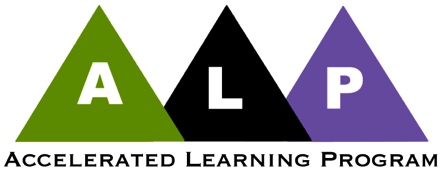 [Speaker Notes: After discussing this slide, Peter turns it back to Sarah.]
Longitudinal Study (1993)
took 052
1988/1989
863
100%
passed 101
287
33%
passed 052
490
57%
took 101
355
41%
took no more writing
courses
135
16%
never
passed 052
373
43%
never
passed 101
68
8%
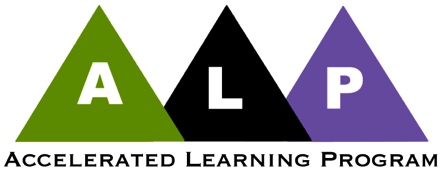 [Speaker Notes: We have come to see that a longitudinal study in which you follow students through the entire sequence of courses provides a much more useful insight into the success of a program.

When we did this, we found that of our original 863 students, after 4 years, only 57% had passed ENG 052.  Even more startling, of those 490 who passed 052, 135 never even attempted ENG 101; they simply leaked out of the system.  After looking at a lot of diagrams like this one, we have come to talk of the program as a pipeline, and we have come to say that students like the 43% who never passed 052 and the 16% who passed 052 but didn’t even attempt 101 after 4 years, we have come to describe this phenomenon as “leakage from the pipeline.”  Much of the design of ALP has been an attempt to shorten the pipeline so there is less opportunity for “leakage.”]
Why Do Students Drop Out?
no concrete examples
can’t write a thesis
subject-verb agreement
sentence fragments
when we asked students . . .
They told us “none of the above”
mla format
confusing words
student becomes discouraged
changes at work
financial problems
laid off
student loses confidence
problems with children
student fears she isn’t “college material”
affective issues
life issues
legal problems
car trouble
student becomes depressed
abusive situation at home
stress becomes too great
eviction
medical problems
student feels isolated
non-
cognitive
issues
life
issues
affective
issues
credit
course
50%
pass
developmental
course
credit
course
75%
pass
pass
developmental
course
take
credit
course
pass
credit
course
75%
pass
75%
pass
.75  X  .75  X  .75  =  42%
The Pipeline Effect
two
levels
down
one
level
down
gate-
way
course
=
70%
pass
70%
take
70%
pass
70%
take
70%
pass
17%
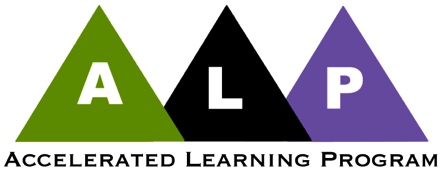 [Speaker Notes: We have come to see that a longitudinal study in which you follow students through the entire sequence of courses provides a much more useful insight into the success of a program.

When we did this, we found that of our original 863 students, after 4 years, only 57% had passed ENG 052.  Even more startling, of those 490 who passed 052, 135 never even attempted ENG 101; they simply leaked out of the system.  After looking at a lot of diagrams like this one, we have come to talk of the program as a pipeline, and we have come to say that students like the 43% who never passed 052 and the 16% who passed 052 but didn’t even attempt 101 after 4 years, we have come to describe this phenomenon as “leakage from the pipeline.”  Much of the design of ALP has been an attempt to shorten the pipeline so there is less opportunity for “leakage.”]
ALP at CCBC
ENG 101
ENG 052
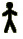 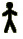 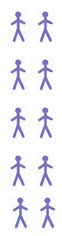 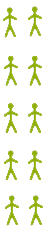 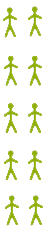 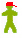 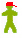 [Speaker Notes: After discussing this slide, Peter turns it back to Sarah.]
Why It Works
ALP students take their developmental writing course concurrently with ENG 101, rather than as a pre-requisite.
Students sense that they are “college material” is enhanced because they are enrolled in a college-level course.
The cohort effect—ALP students spend six hours a week together, half that time in a small section.
The 101-level students in the comp class serve as role models.
[Speaker Notes: After discussing this slide, Peter turns it back to Sarah.]
Why It Works
Small class size.
Attention to non-cognitive issues.
The developmental and credit courses are carefully coordinated.
The pedagogy of ALP is based on backward design from the credit course and emphasizes active learning, improved reasoning skills, engaged reading, and more effective editing skills.
[Speaker Notes: After discussing this slide, Peter turns it back to Sarah.]
How does an ALP developmental class
differ from a traditional one?
Goal of a traditional developmental course:
.
for students to pass the developmental course and be ready for first-year composition.
Goal of an ALP developmental course:
for students to pass first-year composition course.
[Speaker Notes: After discussing this slide, Peter turns it back to Sarah.]
How does an ALP developmental class
differ from a traditional one?
.
“	I don’t really feel like I’m taking two classes.  I feel like I’m taking one class, but we get the deeper version.”

ALP student in Michigan
[Speaker Notes: After discussing this slide, Peter turns it back to Sarah.]
traditional developmental students: 
fall 2007 –
fall 2010
took
ENG 052
Fa07-Fa10
5545 
100%
took
ENG 101
2661
48%
passed
ENG 052
3604
65%
took no
more writing
courses
943
17%
did not pass       
ENG 052
1941
35%
ALP students:
 fall 2007 –
fall 2010
took 
ENG 052
Fa07-Fa10
592
100%
passed
ENG 052
485
82%
took 
ENG 101
592
100%
didn’t
pass
ENG 052
107
18%
took no
more writing
courses
0
0%
data from Cho, Kopko, & Jenkins, 2012 (CCRC)
didn’t pass
ENG 101
Fa07-Fa10
154
26%
traditional developmental students: 
fall 2007 –
fall 2010
took
ENG 052
Fa07-Fa10
5545 
100%
passed
ENG 101
Fa07-Fa10
 1829
33%
didn’t pass
ENG 101
Fa07-Fa10
832
15%
passed
ENG 101
Fa07-Fa10
 438
74%
took
ENG 101
2661
48%
passed
ENG 052
3604
65%
took no
more writing
courses
943
17%
did not pass       
ENG 052
1941
35%
ALP students:
 fall 2007 –
fall 2010
took 
ENG 052
Fa07-Fa10
592
100%
passed
ENG 052
485
82%
took 
ENG 101
592
100%
didn’t
pass
ENG 052
107
18%
took no
more writing
courses
0
0%
data from Cho, Kopko, & Jenkins, 2012 (CCRC)
didn’t
pass
ENG 052
107
18%
took
ENG 052
Fa07-Fa10
5545 
100%
took
ENG 101
2661
48%
took
ENG 102
296
50%
took no
more writing
courses
0
0%
took 
ENG 052
Fa07-Fa10
592
100%
passed
ENG 102
554
10%
took
ENG 102
721
13%
passed
ENG 102
195
33%
passed
ENG 052
3604
65%
passed
ENG 052
485
82%
took 
ENG 101
592
100%
passed
ENG 101
1829
33%
passed
ENG 101
438
74%
took no
more writing
courses
943
17%
didn’t
pass 
ENG 101
832
15%
did not pass       
ENG 052
1941
35%
didn’t
pass
ENG 101
154
26%
haven’t passed ENG102 
101
17%
haven’t
 taken
ENG 102
142
24%
F, I, or W
in
ENG102
167
3%
haven’t
taken
ENG 102
1109
20%
traditional developmental students: 
fall 2007 –
fall 2010
ALP students:
 fall 2007 –
fall 2010
data from Cho, Kopko, & Jenkins, 2012 (CCRC)
10%
20%
30%
40%
Percent Earning 12 or More Credits within 1 Year
ALP
traditional dev writing
39%
38%
35%
34%
33%
20%
16%
15%
14%
13%
N=1406
N=1328
N=1042
N=884
N=687
N=149
N=288
N=550
N=587
N=669
Fall
2009
Fall
2010
Fall
2011
Fall
2012
Fall
2013
10%
5%
20%
15%
Completion Rates
(as of March 2015)
ALP
traditional dev writing
24%
11%
10%
N=1142
N=1328
N=1406
8%
N=549
N=1043
7%
6%
5%
5%
5%
N=966
N=149
N=288
N=34
N=68
3%
Fall
2007
Fall
2008
Fall
2009
Fall
2010
Fall
2011
Replicating ALP
A preliminary but promising study funded by the Kresge Foundation, sponsored by Achieving the Dream, and conducted by Dawn Coleman at the Center for Applied Research (CFAR) at Central Piedmont Community College.
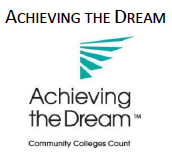 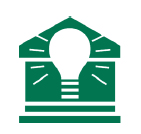 Center for
Applied Research
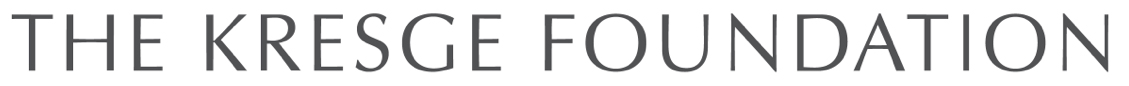 25%
50%
75%
Success Rates for 7 Participating Colleges
comparison cohort
94%
ALP cohort
86%
82%
76%
73%
68%
51%
48%
47%
39%
38%
37%
35%
33%
A
5-10000
suburbs
Midwest
B
10-20000
suburbs
Midwest
C
20000+
urban
Southwest
D
<5000
small town
Midwest
E
<5000
suburbs
Southeast
F
<5000
rural
Southeast
G
5-10000
small town
Mid-Atlantic
200
1000
1200
1400
800
600
400
Number Taking ALP or Traditional Each Fall
1406
ALP
traditional dev writing
1328
1142
1042
966
884
687
700
670
669
590
587
550
408
288
149
68
34
Fall
2007
Fall
2008
Fall
2009
Fall
2010
Fall
2011
Fall
2012
Fall
2014
Fall
2015
Fall
2013
200
1000
1200
1400
800
600
400
Number Taking ALP or Traditional Each Fall
1406
ALP
traditional dev writing
1328
1142
1042
966
884
687
700
670
669
590
587
550
408
288
149
68
34
Fall
2007
Fall
2008
Fall
2009
Fall
2010
Fall
2011
Fall
2012
Fall
2014
Fall
2015
Fall
2013
200
1000
1200
1400
600
800
400
Number Taking ALP or Traditional Each Fall
1406
ALP
traditional dev writing
.67 X 1406 = 942

    .26 X 149 = 39

          total = 981
149
Fall
2007
Fall
2008
Fall
2009
Fall
2010
Fall
2011
Fall
2012
Fall
2014
Fall
2015
Fall
2013
Number Passing or Failing ENG 101 Each Fall at CCBC
800
900
1000
600
400
300
700
500
100
200
981
would have 
failed under
scaled up ALP
failed ENG101
Fall
2009
10%
Fall
2010
18%
Fall
2011
35%
Fall
2012
41%
Fall
2013
49%
Fall
2014
54%
200
1000
1200
1400
600
800
400
Number Taking ALP or Traditional Each Fall
1406
ALP
traditional dev writing
1406 + 149 = 1555

    .26 X 1555 = 404
149
Fall
2007
Fall
2008
Fall
2009
Fall
2010
Fall
2011
Fall
2012
Fall
2014
Fall
2015
Fall
2013
Number Passing or Failing ENG 101 Each Fall at CCBC
800
900
1000
600
400
300
700
500
100
200
981
965
would have 
failed under
scaled up ALP
failed ENG101
577
545
841
427
745
363
634
577
281
404
242
420
414
382
353
335
Fall
2009
10%
Fall
2010
18%
Fall
2011
35%
Fall
2012
41%
Fall
2013
49%
Fall
2014
54%
Number Passing or Failing ENG 101 Each Fall at CCBC
800
900
1000
600
400
300
700
500
100
200
would have passed under
scaled up ALP
577
545
427
363
281
242
577+545+427+363+281+242=2435
2435 X 2 = 4870
Fall
2009
10%
Fall
2010
18%
Fall
2011
35%
Fall
2012
41%
Fall
2013
49%
Fall
2014
54%
Overview of Presentation
What is ALP?
What do you do in an ALP classroom?
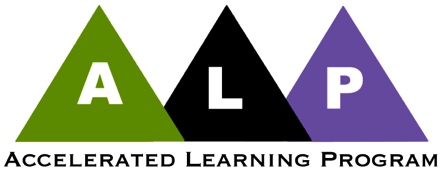 [Speaker Notes: After discussing this slide, Peter turns it back to Sarah.]
Pedagogy for ALP
Backward Curriculum Design
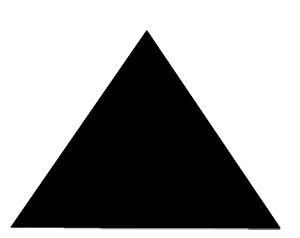 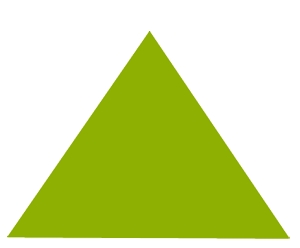 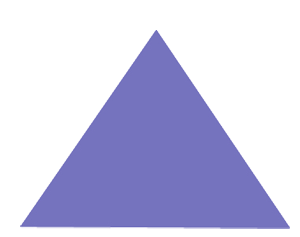 A
L
P
The Accelerated Learning  Program
[Speaker Notes: After discussing this slide, Peter turns it back to Sarah.]
Developmental Writing at CCBC
ENG 101
ENG 052
ENG 051
ENG 050
reading college-level
texts
and
writing college-level essays
reading college-level
texts
and
writing college-level essays
reading college-level
texts
and
writing college-level essays
writing
paragraphs
sentence
skills
the
word
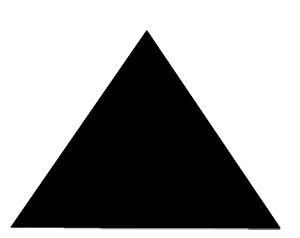 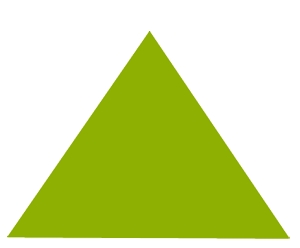 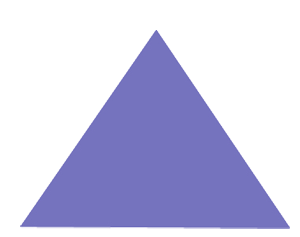 A
L
P
The Accelerated Learning  Program
Pedagogy for ALP
Backward Curriculum Design
Active Learning
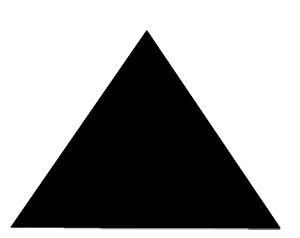 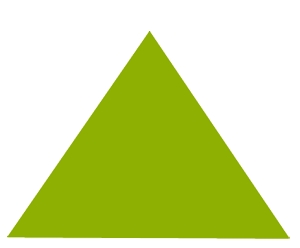 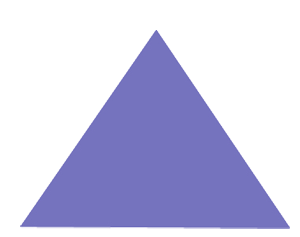 A
L
P
The Accelerated Learning  Program
[Speaker Notes: After discussing this slide, Peter turns it back to Sarah.]
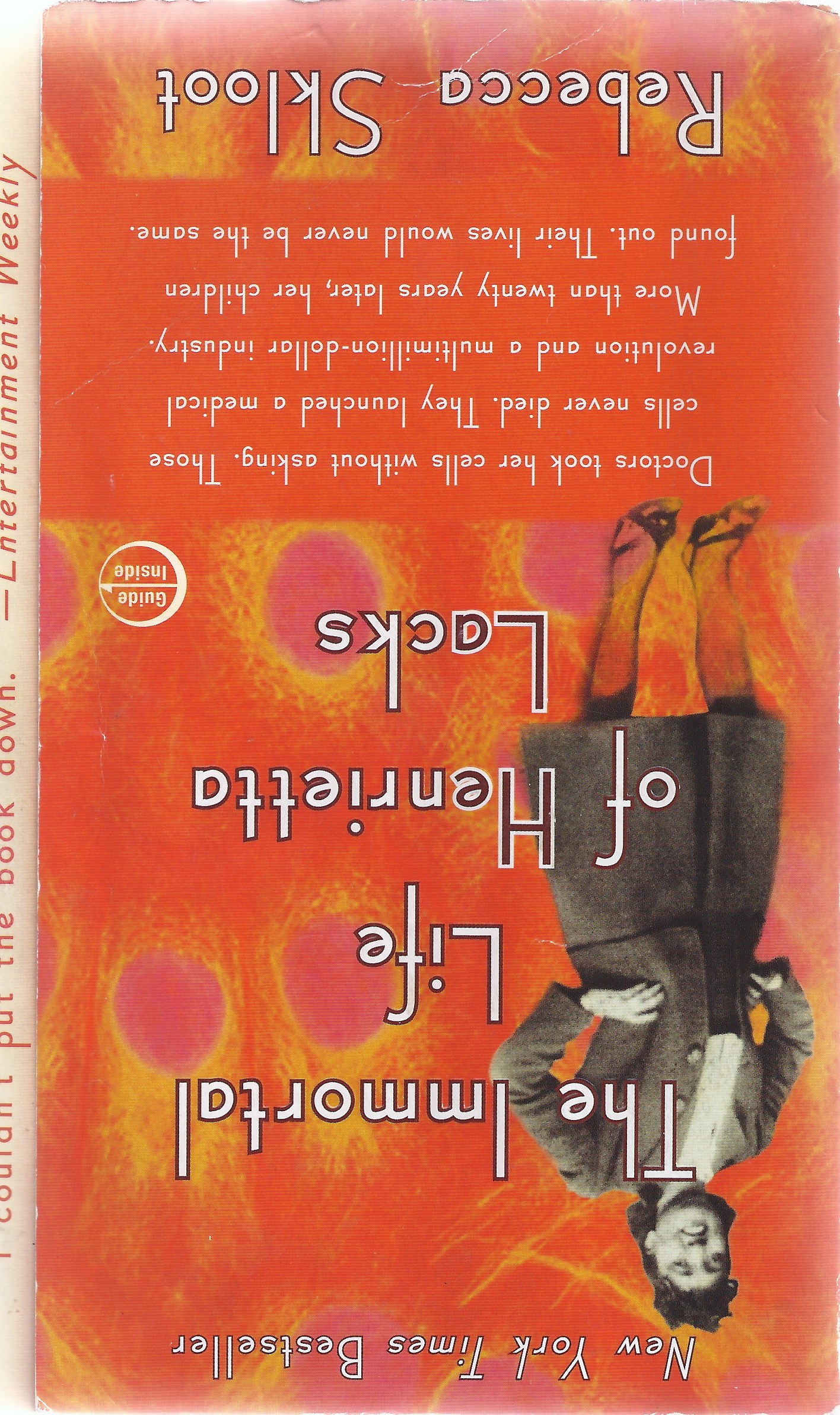 Constructing a Meaning
In the first 48 pages of The Immortal Life of Henrietta Lacks, much is said about the Johns Hopkins Hospital.  Discuss in your group what this section of the book finally says about Johns Hopkins.  

Write a single sentence that sums up what your group decides the book says about Johns Hopkins.  Be ready to support your group’s conclusion with evidence from the text.
Group 1: Johns Hopkins was a terribly racist institution.

Group 2: For the time, Hopkins was less racist than most institutions.

Group 3: The good that Hopkins did for the poor far outweighed any harm they did.

Group 4: The medical research Hopkins did was more important than their racist treatment of their patients.
This Class Has Talent
Form the students into groups of about four.  Give each group copies of the same three papers, written by members of the class (names removed, of course). Ask each group to decide which paper they think is the most effective and then to make a list of its strengths.
After 20 minutes or so, have the groups report out.  Discuss the differences in their selection of the strongest paper and try to figure out—not which group is right—but why they disagreed.  Also, discuss what counted as a strength.
The emphasis on discussing strengths rather than what we usually do in group work on papers—discussing weaknesses—is a real plus for this activity.
Pedagogy for ALP
Integrated Reading and Writing
Backward Curriculum Design
Active Learning
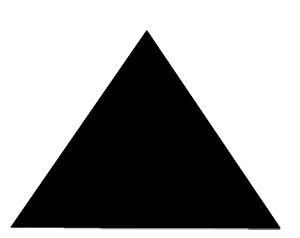 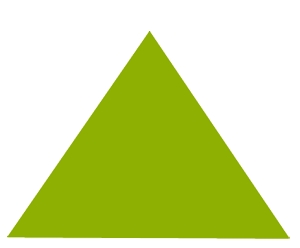 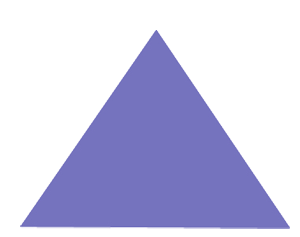 A
L
P
The Accelerated Learning  Program
[Speaker Notes: After discussing this slide, Peter turns it back to Sarah.]
Acceleration 

Acceleration is often misunderstood because people have preconceived ideas about what the word means.
Acceleration 

Acceleration is often misunderstood because people have preconceived ideas about what the word means.  Many people think they understand the concept, when, in fact, their understanding is very shallow.
Acceleration 

Acceleration is often misunderstood because people have preconceived ideas about what the word means. Many people think they understand the concept, when, in fact, their understanding is very shallow.  Some people are not aware of the relationship between acceleration and force.
Acceleration 

Acceleration is often misunderstood because people have preconceived ideas about what the word means. Many people think they understand the concept, when, in fact, their understanding is very shallow.  Some people are not aware of the relationship between acceleration and force.  Many are not aware that the amount of acceleration is also affected by friction.
Acceleration 

Acceleration is often misunderstood because people have preconceived ideas about what the word means. Many people think they understand the concept, when, in fact, their understanding is very shallow.  Some people are not aware of the relationship between acceleration and force.  Many are not aware that the amount of acceleration is also affected by friction.
from An Introduction to Physics
	Phillip Masterson and Carl Jenkins
What does this paragraph mean?
I started to "fake-read" in sixth grade and continued doing so for the next twenty years. In high school, I fooled everyone by attending classes, reading first and last chapters, skimming through Cliffs Notes, and making Bs or better on essays and exams. My GPA wavered between a 3.2 and a 3.5. However, June of my senior year approached, and the very real possibility that I would graduate without really being able to read scared me to death. I didn't think I could get away with fake reading in college. I read aloud beautifully and could decode even the most difficult words. The problem surfaced when I had to use, remember, or retell what I had read. I couldn't do it. I expected that meaning would arrive if I could pronounce all the words. Unfortunately, that didn't happen. I figured I was just a bad reader. 

I had one semester left to learn how to really read. I was determined that if I set my mind to it, I could teach myself how to read before June. I'd start learning with the next assigned English book. Unfortunately for me, it was Heart of Darkness, by Joseph Conrad. I tried to get "psyched": I told myself all I had to do was read the words carefully. I began with the best of intentions, with Cliffs Notes by my side to offer a second opinion. After being told that the movie Apocalypse Now was the modern-day version of Heart of Darkness, I saw it three times. At the end of the unit, I took my exam and got the usual B. To this day, I have no idea what the book is about. All the effort and hard work hadn't made a bit of difference. 

I was sure I had missed a giant secret somewhere along the way. I decided to ask my teacher, Mr. Cantril, what I could do to help myself. One day after class, I got up the courage to ask him the big question: 

"What do you do if you read every page but still have no idea what the book is about?" 

I had one semester left to learn how to really read. I was determined that if I set my mind to it, I could teach myself how to read before June. I'd start learning with the next assigned English book. Unfortunately for me, it was Heart of Darkness, by Joseph Conrad. I tried to get "psyched": I told myself all I had to do was read the words carefully. I began with the best of intentions, with Cliffs Notes by my side to offer a second opinion. After being told that the movie Apocalypse Now was the modern-day version of Heart of Darkness, I saw it three times. At the end of the unit, I took my exam and got the usual B. To this day, I have no idea what the book is about. All the effort and hard work hadn't made a bit of difference. 

I was sure I had missed a giant secret somewhere along the way. I decided to ask my teacher, Mr. Cantril, what 

He peered over his bifocals and said, "Obviously, you weren't concentrating. Reread the book and this time pay attention."
What does this paragraph do?
I started to "fake-read" in sixth grade and continued doing so for the next twenty years. In high school, I fooled everyone by attending classes, reading first and last chapters, skimming through Cliffs Notes, and making Bs or better on essays and exams. My GPA wavered between a 3.2 and a 3.5. However, June of my senior year approached, and the very real possibility that I would graduate without really being able to read scared me to death. I didn't think I could get away with fake reading in college. I read aloud beautifully and could decode even the most difficult words. The problem surfaced when I had to use, remember, or retell what I had read. I couldn't do it. I expected that meaning would arrive if I could pronounce all the words. Unfortunately, that didn't happen. I figured I was just a bad reader. 

I had one semester left to learn how to really read. I was determined that if I set my mind to it, I could teach myself how to read before June. I'd start learning with the next assigned English book. Unfortunately for me, it was Heart of Darkness, by Joseph Conrad. I tried to get "psyched": I told myself all I had to do was read the words carefully. I began with the best of intentions, with Cliffs Notes by my side to offer a second opinion. After being told that the movie Apocalypse Now was the modern-day version of Heart of Darkness, I saw it three times. At the end of the unit, I took my exam and got the usual B. To this day, I have no idea what the book is about. All the effort and hard work hadn't made a bit of difference. 

I was sure I had missed a giant secret somewhere along the way. I decided to ask my teacher, Mr. Cantril, what I could do to help myself. One day after class, I got up the courage to ask him the big question: 

"What do you do if you read every page but still have no idea what the book is about?" 

I had one semester left to learn how to really read. I was determined that if I set my mind to it, I could teach myself how to read before June. I'd start learning with the next assigned English book. Unfortunately for me, it was Heart of Darkness, by Joseph Conrad. I tried to get "psyched": I told myself all I had to do was read the words carefully. I began with the best of intentions, with Cliffs Notes by my side to offer a second opinion. After being told that the movie Apocalypse Now was the modern-day version of Heart of Darkness, I saw it three times. At the end of the unit, I took my exam and got the usual B. To this day, I have no idea what the book is about. All the effort and hard work hadn't made a bit of difference. 

I was sure I had missed a giant secret somewhere along the way. I decided to ask my teacher, Mr. Cantril, what 

He peered over his bifocals and said, "Obviously, you weren't concentrating. Reread the book and this time pay attention."
Pedagogy for ALP
Integrated Reading and Writing
Backward Curriculum Design
Active Learning
Thinking Skills in the Writing Classroom
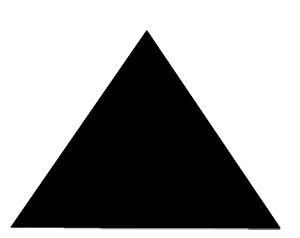 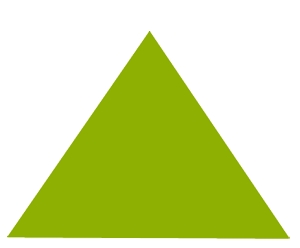 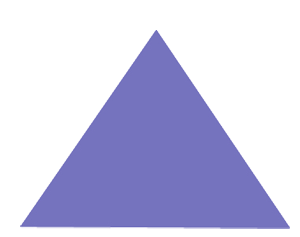 A
L
P
The Accelerated Learning  Program
[Speaker Notes: After discussing this slide, Peter turns it back to Sarah.]
12th Grade American History
Take-Home Exam
In an essay of 500 words or more, explain the causes of the Civil War.
The Causes of the Civil War
slavery
states rights vs. federalism
economic and social differences
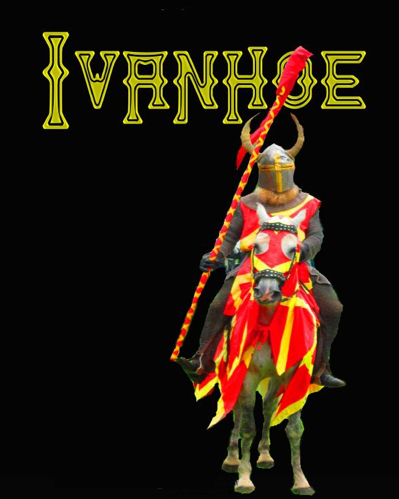 Sir Walter Scott
The Causes of the Civil War
F
slavery
states rights vs. federalism
economic and social differences

the South read too much of Sir Walter Scott
In conclusion, judges in Maryland need to start giving tougher sentences for drunk driving.
Thesis: Maryland needs tougher laws against drunk driving.
When a little girl in my neighborhood was killed by a drunk driver, the judge sentenced him to “time served.”
When a guy in my class in high school was found guilty of driving while intoxicated for the second time, the judge gave him a sentence of only six months, which was then suspended.
My sister was hit by a drunk driver and was in the hospital for six weeks.  Even though the driver of the other car was convicted of DWI, he was given probation before judgment.
In conclusion, judges in Maryland need to start giving tougher sentences for drunk driving.
Thesis: Maryland needs tougher laws against drunk driving.
When a little girl in my neighborhood was killed by a drunk driver, the judge sentenced him to “time served.”
When a guy in my class in high school was found guilty of driving while intoxicated for the second time, the judge gave him a sentence of only six months, which was then suspended.
My sister was hit by a drunk driver and was in the hospital for six weeks.  Even though the driver of the other car was convicted of DWI, he was given probation before judgment.
Short Writing 1
Assignment:   Write a one-page essay in which you tell me one interesting thing about the kind of person you are.
Some Theses from Paper 1
I am a very outgoing person because I am afraid to be alone.
The type of person that I happen to be is a good person.
One trait about me that sticks out and can easily be connected to me, is how creative I am.
I am a very adventurous person,
The majority of people I asked said I am caring.
I am a generous person, but I am not a fool.
I am something of a chameleon.
I feel an important thing to know about myself is that I am ambitious.
I have been described as many things, adventurous being one of them.
I am a very generous person.
One thing that best describes me is that I am a very outgoing person.
I am a thoughtful to my grandmother.
I would like to consider myself a somewhat outgoing person.
I have always been a determined person.
I like to meet new people and make new friends.
I'm very outgoing.
I am very ambitious because I am afraid of failing.
I want to do well in school.
My desire to help other people is really selfish at heart.
There are many characteristics that I have. However the one that I think sticks out the most would have to be that I am giving.
Some Theses from Paper 1
I am a very outgoing person because I am afraid to be alone.
The type of person that I happen to be is a good person.
One trait about me that sticks out and can easily be connected to me, is how creative I am.
I am a very adventurous person,
The majority of people I asked said I am caring.
I am a generous person, but I am not a fool.
I am something of a chameleon.
I feel an important thing to know about myself is that I am ambitious.
I have been described as many things, adventurous being one of them.
I am a very generous person.
One thing that best describes me is that I am a very outgoing person.
I am a thoughtful to my grandmother.
I would like to consider myself a somewhat outgoing person.
I have always been a determined person.
I like to meet new people and make new friends.
I'm very outgoing.
I am very ambitious because I am afraid of failing.
I want to do well in school.
My desire to help other people is really selfish at heart.
There are many characteristics that I have. However the one that I think sticks out the most would have to be that I am giving.
Pedagogy for ALP
Integrated Reading and Writing
Backward Curriculum Design
Active Learning
Thinking Skills in the Writing Classroom
Editing Skills
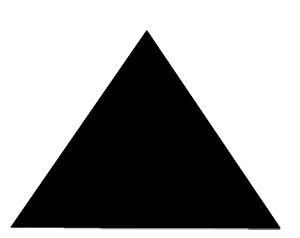 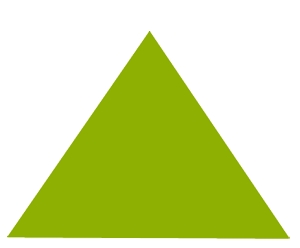 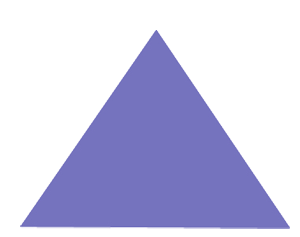 A
L
P
The Accelerated Learning  Program
[Speaker Notes: After discussing this slide, Peter turns it back to Sarah.]
The Research on Teaching Grammar
Braddock, Richard, Richard Lloyd-Jones, and Lowell Schoer.  Research in Written Communication.  Urbana, IL: NCTE, 1963.  

Hillocks, George. Research on Written Communication.  Urbana, IL: NCTE, 1986.

Kolln, Martha. “Closing the Books on Alchemy.” College Composition and Communication.  32.4 (Jun 1981) 139-51.
The Research on Teaching Grammar
Why do so many English teachers continue to “teach grammar” in fairly traditional ways?
The Goal of Teaching Grammar
The goal of whatever we do under the vague umbrella of “teaching grammar” is not turning our students into grammarians, but into more effective editors of their own writing.
The Goal of Teaching Grammar
This would seem to mean less terminology/fewer concepts.
subject
verb
sentence
independent clause
pronoun
personal 
relative
demonstrative
indefinite
possessive
reflexive
intensive
The Goal of Teaching Grammar
This would seem to mean less terminology/fewer concepts.
subject
verb
sentence
independent clause
pronoun
personal
Our traditional definitions of concepts are COIK.
A sentence is a group of words that includes at least one subject and one verb and that expresses a complete thought.
The woman running after the bus.
She found it in the back seat of her car.
Christine did too.
Peanut butter.
Our traditional definitions of concepts are COIK.
Rei Noguchi’s definition

A sentence is a group of words that makes sense when placed on the line below:

They refused to believe the idea 

that _______________________________
the woman running after the bus
Our traditional definitions of concepts are COIK.
Rei Noguchi’s definition

A sentence is a group of words that makes sense when placed on the line below:

They refused to believe the idea 

that _______________________________
she found it in the back seat of her car
Our traditional definitions of concepts are COIK.
Rei Noguchi’s definition

A sentence is a group of words that makes sense when placed on the line below:

They refused to believe the idea 

that _______________________________
Christine did too
Our traditional definitions of concepts are COIK.
Rei Noguchi’s definition

A sentence is a group of words that makes sense when placed on the line below:

They refused to believe the idea 

that _______________________________
peanut butter
What can you figure out about punctuation rules from the following sentences?  The sentences in black are correct; the sentences in red are not correct.
Tom lives in Overlea, and his brother lives in Parkville.
Tom lives in Overlea and his brother lives in Parkville.

Chuck bought an iPhone, but he doesn’t know how to use it.
Chuck bought an iPhone but he doesn’t know how to use it.

Wendy went to the ocean, and it rained every day.
Wendy went to the ocean and it rained every day.
What can you figure out about punctuation rules from the following sentences?  The sentences in black are correct; the sentences in red are not correct.
Peter discussed grammar and gave us some 3X5 cards to study.
Peter discussed grammar, and gave us some 3X5 cards to study.

My mother has worked hard all her life but has not gotten ahead.
My mother has worked hard all her life, but has not gotten ahead.

Tyesha opened the door and let a strange cat into the house.
Tyesha opened the door, and let a strange cat into the house.
Sentence Combining
Combine the following short sentences into one longer sentence.  The new sentence should contain all the information contained in the shorter sentences below.
Justin Brightwood sensed that he was losing the argument.
Justin Brightwood changed the subject.
Justin Brightwood began talking about global warming.
Sentence Combining
Sentence Combining
Justin Brightwood, sensing that he was losing the argument, changed the subject and began talking about global warming.

Justin Brightwood changed the subject to global warming, sensing he was losing the argument.

Sensing that he was losing the argument, Justin Brightwood changed the subject to global warming.
Pedagogy for ALP
Integrated Reading and Writing
Non-Cognitive Issues
Backward Curriculum Design
Active Learning
Thinking Skills in the Writing Classroom
Grammar
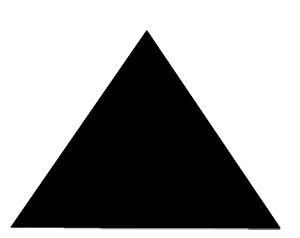 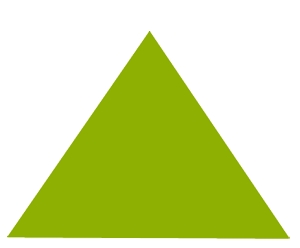 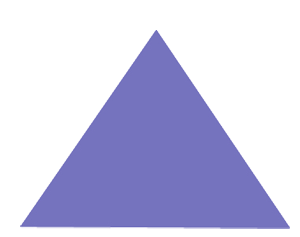 A
L
P
The Accelerated Learning  Program
[Speaker Notes: After discussing this slide, Peter turns it back to Sarah.]
Addressing Non-Cognitive Issues
Encouraging Productive Persistence
Introducing Students to College Culture
Helping Students Feel They Belong in College
Helping Students Cope with Life Issues
Encouraging Productive Persistence
1.  Students believe they can succeed.
Encouraging Productive Persistence
Have students watch Carol Dweck’s presentation on fixed and growth mindsets:
https://www.youtube.com/watch?v=ICILzbB1Obg
Have students, working in groups write a one-paragraph summary of Dweck’s main point.
[Speaker Notes: After discussing this slide, Peter turns it back to Sarah.]
2.  Students learn to learn from setbacks.
Encouraging Productive Persistence
1.  Students believe they can succeed.
Encouraging Productive Persistence
Mindsets & Setbacks
Form students into groups of four or so.  Ask each group to think about how a fixed or growth mindset (see Dweck pages 1 to 9) might affect the way we respond to setbacks.

After about twenty minutes, have the groups report out.
[Speaker Notes: After discussing this slide, Peter turns it back to Sarah.]
1.  Students believe they can succeed.
2.  Students learn to learn from setbacks.
3.  Students believe that what they are learning has value.
Encouraging Productive Persistence
Earnings and Unemployment Rates by Educational Attainment
Unemployment rate in 2013 (%)
Median weekly earnings in 2013 ($)
doctoral degree
professional degree
master’s degree
bachelor’s degree
associate’s degree
some college,  no degree
high school diploma
less than diploma
2.2
1623
2.3
1714
3.4
1329
4.0
1108
5.4
777
7.0
727
7.5
651
11.0
472
Source: US Bureau of Labor Statistics, Current Population Survey
Group Activity
Ask students, working in groups of four, to brainstorm a list of benefits of a college education that are not related to jobs or income.  Compare the lists from the groups.
Students persist productively
Results of Group Activity:
help my kids with their homework
avoid feeling dumb around my husband's parents
win money on Jeopardy
understand what I read in the paper
avoid grammar mistakes
be able to vote intelligently in elections
be able to win arguments with my co-workers
enjoy reading book
Students master college behavior
4.	Students attend class, complete assigned readings, and turn in written assignments on time.
Students master college behavior
Students master college behavior
Ask students to read pages 21-42 from Rebecca Cox’s The College Fear Factor.  Working in groups, ask them to write three paragraphs:
Summarizing Cox’s points that they most agreed with.
Summarizing Cox’s points that they don’t agree with.
Describing a time when they have experienced fear similar to that Cox describes.
Students master college behavior
4.	Students attend class, complete assigned readings, and turn in written assignments on time.
5.	Students seek help when appropriate.
Students master college behavior
Students who need help are the least likely to seek it.

Sometimes faculty can contrive an opportunity for a conversation.
Students master college behavior
4.	Students attend class, complete assigned readings, and turn in written assignments on time.
5.	Students seek help when appropriate.
6.	Students become comfortable with the college culture.
Students master college behavior
major
office hours
paper
pre-requisite
program
probation
registration
school
syllabus
transfer
tutoring
withdrawal
writing center
AA degree
appeal
Blackboard
books on reserve
bursar
certificate
credit
dean
department
essay
FAFSA
GPA
incomplete
Students master college behavior
argueclassifycompareconstructcontrastcreatecriticizedefine
defenddemonstrate
describe
develop
discuss
evaluateexplainidentify
interpret
listparaphraserepeatsolvestatesupport
Students feel they belong in college
7.  Students identify as college students.
Students feel they belong in college
The structure of ALP contributes greatly to this goal.
Students are in a college course.
Backward curriculum design helps avoid a classroom experience the replicates sixth grade.
The physical set-up of the room can help.
Students successfully cope with life problems
8.  Students avoid being derailed by life issues
Faculty strive to create a classroom atmosphere in which students feel comfortable talking about issues they are experiences.

Sometimes these discussions with the entire class are what a student feels most comfortable with.

Sometimes a one-on-one discussion with a student is preferable.
Students successfully cope with life problems
8.  Students avoid being derailed by life issues
You Make the Call
Students successfully cope with life problems
Plan B
How to find time for non-cogs
Mini-Research Paper on Personal Finances
Choose one of the following topics.  Search the web for information about one of the following topics.  After you’ve gathered some information, think about the topic until you arrive at a point you could argue to your classmates about the topic.  Write a one-pager in which you attempt to convince your classmates to agree with you.

Possible topics:
the new Pell Grant rules
the pros and cons of taking out a student loan
the pros and cons of taking out a payday loan
the pros and cons of getting a credit card
is making a budget worth the time it takes? 
any other topic dealing with personal finance
The right balance
compasion
tough love
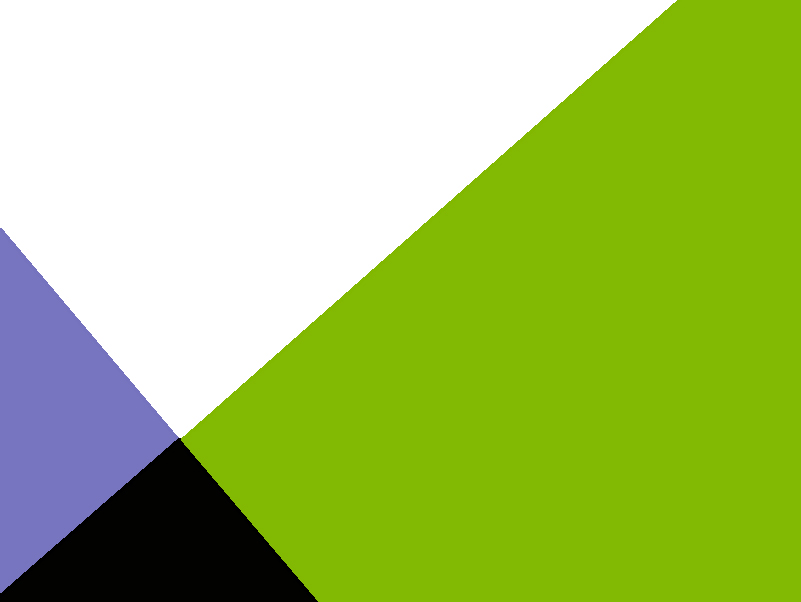 The Accelerated Learning Program
The Community College of Baltimore County
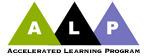